Meine Homepage:
Herzlich willkommen!

www.rogerliebi.ch


Veranstaltungskalender
Skripte zum Downloaden
Shop: Kassetten, Bücher
etc.
Vorträge:
Herzlich willkommen!

www.sermon-online.de


 “Roger Liebi”
Gratisdownload von 
über 400 Vortrag-Files
Das Buch Daniel
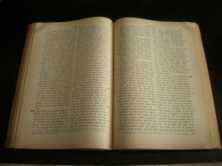 Die Prophetie 
in Kapitel 11
Das Buch Daniel enthält über 200 erfüllte 
	Prophezeiungen über Weltgeschichte!
 Babylonien, Medopersien, Griechenland, Syrien,
	Ägypten, Israel, Jerusalem und der Messias
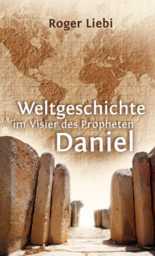 www.clv.de

Kapitel 5 
Von Kyrus bis 
Antiochus Epiphanes
Daniel 11
Dan 11,1-35: Prophetie über die Zeit von Kyros (537 v. Chr.) bis zur Makkabäerzeit (164 v. Chr.)
Über 150 erfüllte Prophezeiungen!
Ab Dan 11,36-45 behandelt der Prophet die Endzeit.
RL
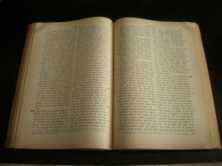 Prophetie aus dem Jahr 537/536
„Und auch ich stand im ersten Jahre Darius', des Meders, ihm bei als Helfer und Schutz.“ (Dan 11,6)
Der sprechende Engel, der Daniel mitteilte, was im «Buch der Wahrheit» verzeichnet ist (Dan 10,21), stand dem Erzengel Michael im Jahr 539 v. Chr. bei, im Jahr von Babylons Niederlage und der Rückkehrerlaubnis für die Juden (Esra 1).
Darius der Meder war ein Unterkönig des persischen Königs Kyrus (590/580 – 530 v. Chr.).
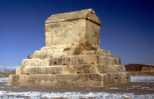 FB
Von Kyros bis Xerxes I.
„Und nun will ich dir die Wahrheit kundtun: Siehe, es werden noch drei Könige in Persien aufstehen, und der vierte wird größeren Reichtum erlangen als alle; und wenn er durch seinen Reichtum stark geworden ist, wird er alles gegen das Königreich Griechenland aufregen“ (11,2).
Diese Prophezeiungen bekam Daniel in der Zeit des Königs Kyros (Dan 10,1). Somit sind unter den vier Königen Persiens, die hier im Visier der Weissagung stehen, folgende Herrscher zu verstehen:
	1. Kambyses (530–522 v. Chr.)
	2. Gaumata (= Pseudosmerdis; 522 v. Chr.)
	3. Darius I. Hystaspes (522–486 v. Chr.)
	4. Xerxes I. (486–465 v. Chr.)
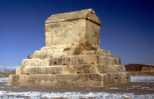 FB
Von Kyrus bis Xerxes I.
„Und nun will ich dir die Wahrheit kundtun: Siehe, es werden noch drei Könige in Persien aufstehen, und der vierte wird größeren Reichtum erlangen als alle; und wenn er durch seinen Reichtum stark geworden ist, wird er alles gegen das Königreich Griechenland aufregen“ (11,2).

Xerxes I. erwarb sich einen unvorstellbaren Reichtum. Durch ihn gelangte das Perserreich auf den Gipfel seiner Machtentfaltung. Außerordentlich gerne hätte Xerxes aber auch Griechenland seinem Herrschaftsgebiet einverleibt (sein Vater hatte dies schon zweimal vergeblich versucht). So brachte er nahezu das ganze damals bekannte Asien gegen die Griechen in Bewegung! In der berühmten Seeschlacht von Salamis (480 v. Chr.) erlitt Xerxes I. jedoch eine schimpfliche und tief demütigende Niederlage. Dieser Krieg brachte ihm unbeschreibliche Verluste an Menschenleben und Schätzen.
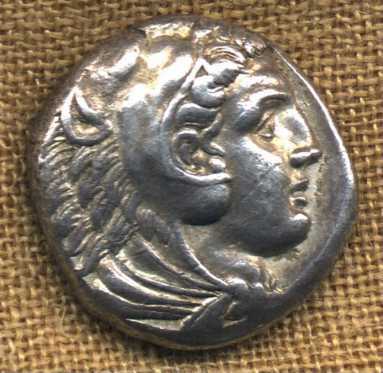 Alexander der Grosse
„Und ein tapferer König wird aufstehen, und er wird mit großer Macht herrschen und nach seinem Gutdünken handeln“ (11,3).
	Obwohl die Schlacht bei Salamis ein ungeheurer Triumph für die Griechen darstellte, so hinterließ sie dennoch tiefe Narben in diesem Volk. Etwa 150 Jahre später machte sich daher Alexander der Große auf, um sich an den Persern zu rächen (vgl. Dan 8,6+7)! In der atemberaubenden Zeit von 13 Jahren brachte er das gesamte medopersische Weltreich bis nach Indien in seine Gewalt.
Wolfgang Meinhart, Hamburg GNU 1.2 orlater
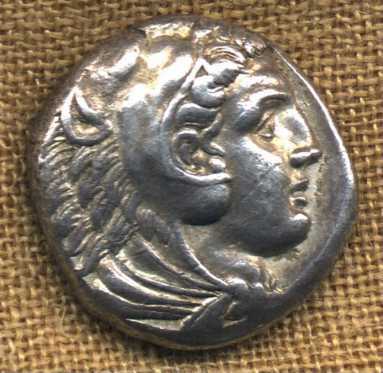 Alexander der Grosse (336 – 323 v. Chr.)
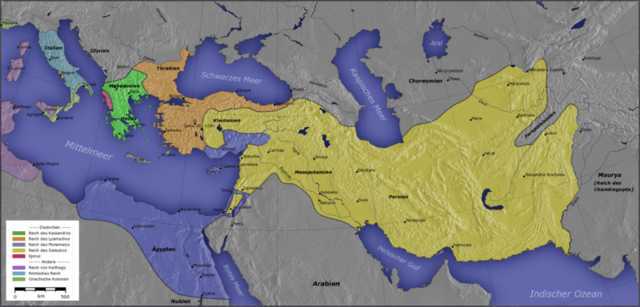 Die Diadochenreiche
„Und sobald er aufgestanden ist, wird sein Reich zertrümmert und nach den vier Winden des Himmels hin zerteilt werden. Aber nicht für seine Nachkommen wird es sein und nicht nach der Macht, mit welcher er geherrscht hat; denn sein Reich wird zerstört und anderen zuteil werden, mit Ausschluss von jenen“ (11,4).
	Die Glanzzeit Alexanders des Großen dauerte lediglich etwas mehr als 10 Jahre. Um 323 v. Chr. erlag er einem Malariafieber. Er hinterließ zwar bei seinem Tode einen Sohn namens Herkules. Ein weiterer Sohn wurde kurz darauf geboren. Beide wurden jedoch in der Folge ermordet. So teilten die Generäle Alexanders und deren Nachfolger das große Erbe nach harten Kämpfen unter sich auf. Das Griechische Weltreich wurde aufgesplittert und „nach den vier Winden des Himmels hin zerteilt“.
Captain Blood GNU 1.2 or later
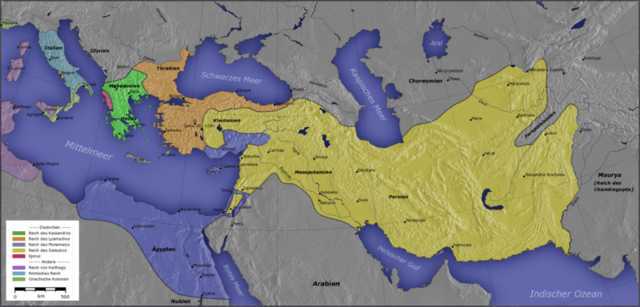 N
W
O
S
Das Reich des Ptolemäus (S)
Das Reich des Seleukus (O)
Das Reich des Kassander (W)
Das Reich des Lysimachus (N)
Syrien und Ägypten im Visier der Prophetie
In den folgenden Versen beschäftigt sich die Prophetie Daniels nur noch mit Syrien und Ägypten, weil diese beiden Länder in der Geschichte des Volkes Israel eine sehr bedeutende Rolle spielen sollten. Das Land Israel wurde nämlich in der Zeit nach Alexander von diesen beiden Großmächten wie ein Spielball hin und her geworfen. In dieser Zeit hatten die Juden unsäglich viel zu leiden. Von Israel aus gesehen lag Syrien im Norden, deshalb wird der jeweilige Herrscher dieses Landes bei Daniel als „König des Nordens“ bezeichnet. Analog dazu wird der jeweilige Herrscher Ägyptens als „König des Südens“ betitelt.
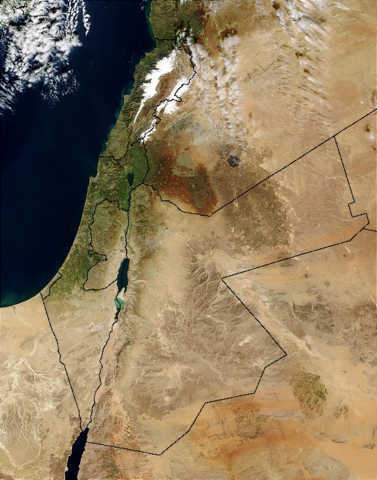 Der König des Nordens
Der König des Südens
NASA
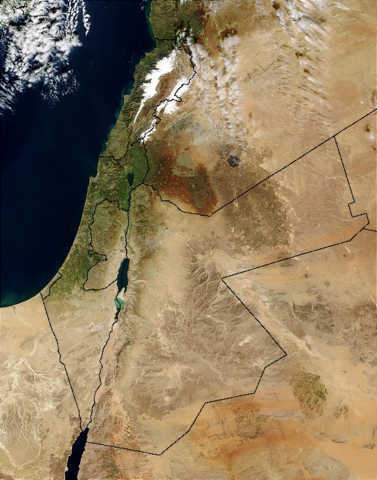 Ägypten
323–285 Ptolemäus I. Soter
285–247 Ptolemäus II. Philadelphus
247–222 Ptolemäus III. Euergetes
222–205 Ptolemäus IV. Philopator
205–182 Ptolemäus V. Epiphanes
l82–145 Ptolemäus VI. Philometor

Syrien
312–281 Seleukus I. Nikator
281–261 Antiochus I. Soter
261–246 Antiochus II. Theos
246–226 Seleukus II. Kallinikus
226–223 Seleukus III. Soter
223–187 Antiochus III. der Große
187–175 Seleukus IV. Philopator
175–163 Antiochus IV. Epiphanes
Der König des Nordens
Der König des Südens
NASA
Ptolemäus  I. Soter (323–285 v. Chr.)
„Und der König des Südens wird stark werden“ (11,5a).
	Mit dem „König des Südens“ ist hier Ptolemäus I. Soter  gemeint. Er war einer der begabtesten Generäle Alexanders des Großen. Nach dessen Tod machte er sich zum Herrscher über Ägypten. So gründete er die ptolemäische Dynastie. Um 320 v. Chr. eroberte er Phönizien, Kölesyrien und Israel und dehnte so seine Macht aus.
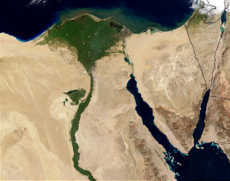 NASA
Seleukus I. Nikanor (312–281 v. Chr.)
„Und einer von seinen Obersten wird stark werden über ihn hinaus und wird herrschen: Seine Herrschaft wird eine große Herrschaft sein“ (11,5b und c).
	Seleukus I. Nikator, ein früherer Feldherr des Königs Ptolemäus I. („einer von seinen Obersten“), machte sich um 312 v. Chr. unabhängig und erlangte die Herrschaft über Syrien. Er begründete die Dynastie der Seleuziden. Sein Reich war das größte der Diadochenreiche.
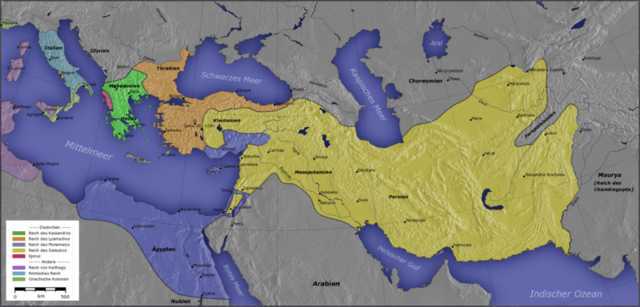 Captain Blood GNU 1.2 or later
Ptolemäus II. Philadelphus (285–246 v. Chr.) und Antiochus II. Theos (261–246 v. Chr.)
„Und nach Verlauf von Jahren werden sie sich verbünden; und die Tochter des Königs des Südens wird zu dem König des Nordens kommen, um einen Ausgleich zu bewirken“ (11,6a).
	In diesem Vers geht es nicht mehr um die beiden in 11,5 genannten Könige, sondern um deren Nachkommen: Ptolemäus II. und Antiochus II. Der zeitliche Sprung wird angedeutet durch: „Und nach Verlauf von Jahren ...“.
	Um den jahrelangen, blutigen Kriegskonflikten zwischen Ägypten und Syrien ein Ende zu bereiten, versuchten sich die beiden Königshäuser zu verbinden: Um 252 v. Chr. verstieß Antiochus II. seine Frau Laodike und heiratete Berenike, die Tochter des Ägypterkönigs Ptolemäus II.
Ein totaler Fehlschlag
Aus diesen ethisch unhaltbaren Friedensbemühungen gab es jedoch letztlich eine Katastrophe:
	Laodike ließ aus Rache ihren früheren Mann Antiochus II. einige Jahre nach seiner Heirat mit Berenike vergiften und ebenso den kleinen Sohn aus dieser Ehe.
	Darauf floh Berenike mit einigen Getreuen nach Daphne (bei Antiochia). Seleukus II., der Sohn der Laodike, folgte ihr dorthin, nahm diese Stadt ein und brachte Berenike samt ihrem Gefolge um. In dieser Zeit starb auch Ptolemäus II., der Vater Berenikes. Diese Ereignisse wurden in 11,6b und c vo­rausgesehen:
	„Aber sie [Berenike] wird die Kraft des Armes nicht behalten [sie musste fliehen], und er [Antiochus II.] wird nicht bestehen noch sein Arm [seine Macht], und sie [Berenike)]wird dahingegeben werden, sie [Berenike] und die sie eingeführt haben [ihre Getreuen], und der sie gezeugt [Ptolemäus II.], und der sie in jenen Zeiten unterstützt hat [Antiochus II.].“
Ptolemäus III. Euergetes (246–221 v. Chr.) und Seleukus II. Kalinnikos (246–226 v. Chr.)
„Doch einer von den Schösslingen ihrer Wurzeln wird an seiner Statt aufstehen; und er wird gegen die Heeresmacht kommen, und er wird in die Festungen des Königs des Nordens eindringen und mit ihnen nach Gutdünken verfahren und wird siegen“ (11,7).
	Ptolemäus III. Euergetes übernahm die Herrschaft seines Vaters Ptolemäus II. Als Bruder Berenikes („einer von den Schösslingen ihrer Wurzeln“, d. h. aus der gleichen Familie) wollte er sie rächen. Er mobilisierte ein mächtiges Heer und besiegte in einer Reihe von Kämpfen Seleukus II. Kallinikos. Dabei eroberte Ptolemäus III. u. a. auch die syrische Festung Seleukia.
Ägyptens Kriegsbeute
„Und er wird auch ihre Götter samt ihren gegossenen Bildern, samt ihren kostbaren Geräten, Silber und Gold, nach Ägypten in die Gefangenschaft führen; und er wird jahrelang standhalten vor dem König des Nordens“ (11,8).
	Als in Kyrene ein Aufstand losbrach, mußte Ptolemäus III. nach Ägypten zurückkehren. Allerdings nahm er dabei eine riesige Beute mit sich: unermessliche Schätze, zahllose Heiligtümer und Götzenbilder, sowie auch viele Gefangene von hoher Stellung in Syrien. In der Folge ruhte der Kampf zwischen Syrien und Ägypten für einige Jahre.
Syriens Gegenschlag
„Und dieser wird in das Reich des Königs des Südens kommen, aber in sein Land zurückkehren“ (11,9).
	Um 242 v. Chr. holte Seleukus II. zu einem militärischen Gegenschlag aus. Jedoch hatte er dabei keinen Erfolg. Ägypten behauptete die Vorherrschaftsstellung.
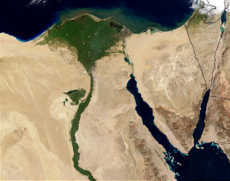 NASA
Seleukus III. Soter (226–223 v. Chr.) und sein Bruder Antiochus III. der Große (222–187 v. Chr.)
„Aber seine Söhne werden sich zum Krieg rüsten und eine Menge großer Heere zusammenbringen; ...“ (ll,l0a).
	Die beiden Söhne des Syrerkönigs Seleukus II., Seleukus III. und dessen Bruder Antiochus III., wollten den Kampf gegen Ägypten weiterführen. Dazu warben sie Massen von Söldnern an, um ein riesiges und kampftüchtiges Heer auf die Beine zu stellen.
Syriens Erfolge
„... und einer wird kommen und überschwemmen und über die Grenze gehen; und er wird wiederkommen und Krieg führen bis zu seiner Festung“ (11,10b und c).
	In 11,10b ist plötzlich nur noch von einem der Söhne die Rede. Seleukus III. wurde nämlich um 223 v. Chr. mit Gift ermordet. So bezieht sich das Folgende nur noch auf Antiochus III. Um 221, 219 und 218 v. Chr. griff er dreimal Ägypten an und überschritt dabei die Grenze. Um 221 v. Chr. wurden seine Angriffe durch die ägyptischen Befestigungen im Libanon aufgefangen. Zwei Jahre später gelang es ihm jedoch, diesen Verteidigungsgürtel zu durchbrechen und dabei auch Tyrus und Akko einzunehmen. Dan 11,10c nimmt Bezug auf seine wiederholten Angriffe auf die Ägypterbefestigungen im Libanon.
Ptolemäus IV. Philopator (221–204 v. Chr.)
Als Antiochus III. bei seiner dritten Offensive um 218 v. Chr. das Land Israel zum Teil eroberte, kam es zu einem besonderen Zornausbruch Ägyptens: Ptolemäus IV. Philopator165 schlug zu und besiegte Antiochus III. um 217 v. Chr. in dem Entscheidungskampf von Raphia bei Gaza. Er verstand diesen Sieg aber nicht auszunutzen und ließ Antiochus III. einfach abziehen. Dies wurde in 11,11 und 12 vorausgesagt:
	„Und der König des Südens (Ptolemäus IV.) wird sich erbittern und wird ausziehen und mit ihm, dem König des Nordens (Antiochus III.), streiten; und dieser (Antiochus III.) wird eine große Menge aufstellen, aber die Menge wird in seine Hand (in die Hand von Ptolemäus IV.) gegeben werden. Und wie die Menge (die Truppen von Antiochus III.) aus dem Wege geräumt sein wird, wird sein Herz (das Herz von Ptolemäus IV.) sich erheben; und er (Ptolemäus IV.) wird Zehntausende niederwerfen, aber nicht zu Macht kommen.“
Syriens erneuter Angriff (201 v. Chr.)
„Und der König des Nordens wird wiederkommen und eine Menge aufstellen, größer als die frühere; ja, nach Verlauf der Zeiten von Jahren wird er mit einem großen Heere und mit großer Ausrüstung kommen“ (11,13).
	Um 204 v. Chr. starb Ptolemäus IV. Ihm folgte sein Sohn Ptolemäus V. Epiphanes166 als noch kleines Kind auf den Thron. Diese Situation wollte Antiochus III. ausnützen, um 16 Jahre nach seiner Niederlage in Raphia einen neuen Angriff gegen Ägypten zu starten.
Ptolemäus V. Epiphanes (204–181 v. Chr.)
„Und in jenen Zeiten werden viele aufstehen gegen den König des Südens; und Gewalttätige deines Volkes werden sich erheben, um das Gesicht zu erfüllen, und werden zu Fall kommen“ (11,14).
	Der Zeitpunkt, den Antiochus III. wählte, um eine neue Offensive gegen Ägypten zu lancieren, war aus einem weiteren Grund für ihn sehr günstig: Das Ägyptische Reich war in diesem Moment durch innere Unruhen und Thronzwistigkeiten geschwächt. In Israel, das unter der Oberhoheit Ägyptens stand, machte ein Teil der Juden einen Bund mit Syrien gegen Ptolemäus V. Um 200 v. Chr. schlug Ägypten jedoch zurück: Unter dem Feldherrn Skopas attackierten sie die Syrer und rissen Israel wieder an sich zurück.
Syriens Kriegserfolge
„Und der König des Nordens wird kommen und einen Wall aufwerfen und eine befestigte Stadt einnehmen, und die Streitkräfte des Südens werden nicht standhalten; selbst sein auserlesenes Volk wird keine Kraft haben, um standzuhalten“ (11,15).
	Antiochus III. griff jedoch von neuem an. Um 198 v. Chr. schlug er die ägyptische Armee, die wiederum von Skopas angeführt wurde, an der Jordanquelle bei Banyas. Skopas floh darauf nach Sidon. Antiochus III. folgte ihm dorthin und nahm die Stadt nach einer Belagerung ein.
	Der Versuch der drei ägyptischen Führer Eropas, Menakles und Damoyenus, den Feldherrn Skopas in Sidon zu befreien, war ein Fehlschlag. Antiochus III. trieb alle ägyptischen Streitkräfte in ihr Land zurück!
Israel unter syrischer Fremdherrschaft
„Und der, welcher gegen ihn (den König des Südens) gekommen ist, wird nach seinem Gutdünken handeln, und niemand wird vor ihm bestehen; und er wird seinen Stand nehmen im Lande der Zierde, und Vertilgung wird in seiner Hand sein“ (11,16).
	In dieser Zeit unterwarf sich Antiochus III. ganz Israel („das Land der Zierde“, vgl. 8,9), Kölesyrien und Phönizien. Damit endete für Israel das „Ägyptische Jahrhundert“. Bis zum Jahr 143 v. Chr. kamen die Juden von da an unter syrische Vorherrschaft. In den eroberten Gebieten schaltete Antiochus III. alle Gegner aus.
Verheiratung mit Kleopatra
„Und er wird sein Angesicht darauf richten, mit der Macht seines ganzen Reiches zu kommen; indem er einen Ausgleich im Sinn hat, und er wird ihn bewirken; und er wird ihm eine Tochter von den Frauen geben, zu ihrem Verderben; und sie wird nicht standhalten und wird nichts für ihn sein“ (11,17).
	Um ca. 194 v. Chr. versuchte Antiochus III. über eine Heirat, syrischen Einfluss auf Ägypten ausüben zu können. So gab er Ptolemäus V. seine Tochter Kleopatra zur Frau. Antiochus III. versprach dabei, ihr Kölesyrien, Phönizien und Israel als Mitgift zu geben. Doch der weitere Verlauf der Geschichte brachte die Machtpläne des Syrerkönigs Antiochus III. zum Scheitern. Zudem ergriff Kleopatra nach der Heirat sogleich Partei für ihren Ehegatten.
Neue Erfolge Syriens
„Und er wird sein Angesicht nach den Inseln (hebr. `ijim) hinwenden und viele einnehmen, ...“ (11,18a).
	Nach dem Friedensschluss mit Ägypten konzentrierte sich Antiochus auf andere Gebiete, um sie zu erobern. Zunächst riss er Thrakien (Gebiet in Bulgarien, Griechenland, Türkei) an sich und unterwarf sich schließlich einen großen Teil der griechischen Inseln.
Der Feldherr Lucius Scipio Asiaticus
„... aber ein Feldherr wird seinem Hohne ein Ende machen, dazu noch seinen Hohn ihm zurückgeben“ (11,18b).
	Durch seine Eroberungszüge nach Westen forderte Antiochus III. jedoch den Zorn der Römer gegen sich heraus. Um 190 v. Chr. wurde Antiochus III. in der Entscheidungsschlacht bei Magnesia in Kleinasien durch den römischen Feldherrn Lucius Scipio Asiaticus vollständig geschlagen. Er musste Griechenland räumen, aber auch ganz Kleinasien bis an den Taurus abtreten. Antiochus III. wurde gezwungen, alle Elefanten herzugeben, eine hohe Kriegsentschädigung zu bezahlen und zudem zwanzig Geiseln zu stellen. Unter diesen Geiseln befand sich auch sein jüngerer Sohn, der später unter dem Namen Antiochus IV. Epiphanes Bedeutung erlangen sollte. Die Römer legten Antiochus III. auch noch einen sehr hohen jährlichen Tribut auf. Mit den Überresten seines zerschlagenen Heeres kehrte Antiochus III. darauf in seine Heimat zurück. All sein Stolz, sein Ruhm und seine Ehrsucht waren in den Staub gedrückt.
Der Tod des Syrerkönigs Antiochus III.
„Und er wird sein Angesicht nach den Festungen seines Landes hinwenden und wird straucheln und fallen und nicht mehr gefunden werden“ (11,19).
	Um die hohen Tributkosten der Römer bezahlen zu können, raubte Antiochus III. befestigte Städte und Tempel seines eigenen Landes aus. Als er 187 v. Chr. den Beltempel zu Ely­mais plündern wollte, brachte er die Bevölkerung gegen sich auf. Wütend kamen sie in Scharen, um ihr Heiligtum zu verteidigen, und ermordeten ihren König.
Seleukus IV. Philopator (187–175 v. Chr.)
Seleukus IV. Philopator (187–175 v. Chr.)
„Und an seiner Statt wird einer aufstehen, welcher einen Eintreiber der Abgaben durch die Herrlichkeit des Reiches ziehen lässt; aber in wenigen Tagen wird er zerschmettert werden, und zwar weder durch Zorn noch durch Krieg“ (11,20).
	Als Nachfolger setzte sich Seleukus IV. Philopator,167 ein Sohn von Antiochus III., auf den syrischen Thron. Durch seinen Schatzmeister Heliodorus ließ er in seinem Reich hohe Steuern eintreiben, um die auf Grund des Friedensvertrages mit den Römern geforderten Tributgelder bezahlen zu können; u. a. sandte er ihn auch nach Jerusalem, um den Tempelschatz auszunehmen (2Makk 3).
	Nach nur zwölf Jahren Regierungszeit (sein Vater herrschte 35 Jahre) wurde Seleukus IV. jedoch von seinem eigenen Schatzmeister Heliodorus hinterlistig durch Vergiftung ermordet. Der Letztgenannte erhoffte sich dadurch, zur Macht gelangen zu können.
Antiochus IV. Epiphanes (175–164 v. Chr.)
„Und an seiner Statt wird ein Verachteter aufstehen, auf den man nicht die Würde des Königtums legen wird; aber er wird mitten im Frieden kommen und durch Ränke sich des Königtums bemächtigen“ (11,21).
	In dieser Zeit ließen die Römer ihre verachtete Geisel Antiochus IV.,169 den Bruder des Königs Seleukus IV., aus der Gefangenschaft in Rom in seine Heimat zurückkehren. Ihm war das Königtum keineswegs zugedacht. Die Söhne seines Bruders Seleukus IV., Demetrius und Antiochus, wären vor ihm Anwärter auf den Thron gewesen. Doch wusste Antiochus IV. durch Schmeicheleien und gestellte Freundlichkeit sich der Herrschaft zu bemächtigen. König Eumenes II. von Pergamon war ihm dabei behilflich. Auch Heliodorus musste vor Antiochus IV. weichen.
Der Hohepriester Onias III.
„Und die überschwemmenden Streitkräfte werden von ihm weggeschwemmt und zertrümmert werden und sogar ein Fürst des Bundes“ (11,22).
	Alles, was sich gegen den Usurpator Antiochus IV. Epiphanes stellte, wurde aus dem Weg geschafft. Nichts konnte sein Durchsetzungsvermögen hindern.
	Daniels Prophetie weist in 11,22 noch auf ein für das Volk Israel besonders bedeutsames Ereignis hin:
	Um 175 v. Chr. setzte Antiochus IV. den Hohenpriester Onias III. („ein Fürst des Bundes“) ab und sandte ihn nach Daphne bei Antiochia ins Exil. So wurde er „weggeschwemmt“. Um 171 v. Chr. wurde Onias III. schließlich ermordet („zertrümmert“).
Bündnis mit Syrien
„Denn von der Zeit an, da ein Bündnis mit ihm bestehen wird, wird er Trug üben ...“ (11,23a).
	In Jerusalem gab es eine vom orthodoxen Judentum abgefallene hellenistisch gesinnte Partei. Sie wurde durch Jason, dem Bruder Onias III., angeführt. Ihr Einfluss war sehr stark in Israel, und so brachten sie es zustande, dass mit Antiochus Epiphanes ein Bündnis geschlossen wurde. Sie wollten heidnische Lebensgewohnheiten in Israel einführen und erhofften sich, dass ihre Koexistenz mit den andern Völkern dadurch friedlicher und angenehmer gestaltet werden könnte. Das Gegenteil traf ein!
	Die anfängliche Freundlichkeit des Syrerkönigs Antiochus Epiphanes gegenüber den Juden war nichts anderes als Täuschung und Betrug.
Antiochus Epiphanes in Jerusalem
„... und (er) wird hinaufziehen und mit wenig Volk Macht gewinnen“ (11,23b).
	Nach Vollendung seines ersten Ägyptenfeldzuges (s. u.) zog Antiochus Epiphanes auf seinem Heimweg durch Israel und ging nach Jerusalem hinauf, um dort seine Macht zu fes­tigen. Als er nämlich in Ägypten war, gab es in dieser Stadt große militärische Unruhen. Dafür sollten die Juden büßen! Er nahm die Stadt problemlos ein, denn die ihm günstig gesinnte hellenistische Partei der Juden öffnete ihm die Tore. Antiochus plünderte darauf den Tempel und richtete ein gräss­liches Blutbad an.
Raub und Beute
„Unversehens wird er in die fettesten Gegenden der Landschaft eindringen und tun, was weder seine Väter noch die Väter seiner Väter getan haben: Raub und Beute und Gut wird er ihnen vergeuden und wider die Festungen seine Pläne schmieden, und zwar eine Zeitlang“ (11,24).
	Antiochus Epiphanes beutete Israel mehr aus, als seine Vorfahren dies getan hatten. Die hinter ihm stehende hellenistisch gesinnte Partei der Juden wurde von ihm durch Geldzuwendungen und Ämteschacher belohnt. Auch griechische Offiziere und Beamte profitierten von seiner Beute. Die befestigte Stadt Jerusalem hatte unsäglich unter seiner Grausamkeit zu leiden.
Krieg mit Ägypten
„Und er wird seine Kraft und seinen Mut gegen den König des Südens erwecken mit einem großen Heer“ (11,25a).
	Die Verse 22b–24 beschreiben die Untaten des Syrerkönigs Antiochus Epiphanes gegen die Juden in der Zeit von 175ff. v. Chr. Dabei greifen die Verse 23b und 24 zeitlich gegenüber den Versen 25–27 vor. Die Verse 28ff. machen jedoch die genaue chronologische Reihenfolge deutlich.
	Um 170 v. Chr. eröffnete Antiochus Epiphanes mit einer gewaltigen Armee den so genannten „Sechsten Syrischen Krieg“ gegen Ägypten. Zu diesem Zeitpunkt war sein noch minderjähriger Neffe Ptolemäus VI. Philometor170 auf Ägyptens Thron. Dies schien Antiochus Epiphanes eine günstige Gelegenheit, um sein Reich zu expandieren.
Ptolemäus VI. Philometor (181–145 v. Chr.)
„Und der König des Südens wird sich zum Krieg rüsten mit einem­ großen und überaus starken Heer; aber er wirdnicht bestehen, denn man wird Pläne gegen ihn schmieden; ja, die seine Tafelkost essen, werden ihn zugrunde richten; und sein Heer (d. h. das Heer von Antiochus Epiphanes) wird überschwem­men, und viele Erschlagene werden fallen“ (11,25b.26).
	Um 170 v. Chr. unterlag Ptolemäus VI. in der Schlacht bei Pelusium. Er versuchte darauf zu fliehen, aber es gelang ihm nicht, den Händen seines Onkels zu entkommen. Die Stadt Alexandria, die im Gegensatz zu einem großen Teil Ägyptens von Antiochus Epiphanes nicht erobert werden konnte, rief darauf verräterisch den jüngeren Bruder von Ptolemäus VI. zum König aus.
Betrügerische Abmachungen
„Und die beiden Könige: Ihre Herzen werden auf Bosheit bedacht sein, und an einem Tische werden sie Lügen reden; aber es wird nicht gelingen, denn das Ende verzieht sich noch bis zur bestimmten Zeit“ (11,27).
	Ptolemäus VI. schloss zwar mit Antiochus Epiphanes einen Unterwerfungsvertrag. Er hielt sich jedoch mitnichten daran. Es gelang ihm, sich mit seinem jüngeren Bruder zu einigen. Darauf stellte er sich wieder entschieden gegen seinen Onkel. Die Vereinbarungen zwischen Ägypten und Syrien erreichten nicht ihr Ziel!
Rückkehr nach Syrien
„Und er wird mit großem Reichtum in sein Land zurückkehren, ...“ (11,28a).
	Antiochus Epiphanes zog mit einer sagenhaften Kriegsbeute aus Ägypten weg. Er hätte zwar gerne auch noch Ale­xandria eingenommen, aber Berichte über Unruhen in Syrien veranlassten ihn, vom Schauplatz des Krieges abzuziehen.
Gräueltaten gegen Jerusalem
„... und sein Herz wird gegen den heiligen Bund gerichtet sein; und er wird handeln und in sein Land zurückkehren“ (11,28b).
	Auf seiner Rückkehr zog Antiochus Epiphanes an Jerusalem vorbei. Welche Untaten er in seinem Hass gegen den Glauben an den Gott der Bibel dort anrichtete, haben wir bei der Besprechung der Verse 23b und 24 schon gesehen.
Der 2. Feldzug
„Zur bestimmten Zeit wird er zurückkehren und gegen den Süden ziehen, aber es wird zuletzt nicht sein wie im Anfang“ (11,29). 
	Der „Sechste Syrische Krieg“ ging weiter. Um 168 v. Chr. startete Antiochus Epiphanes eine neue Offensive gegen Ägypten. Dazu veranlasste ihn u. a. die Nachricht der Versöhnung seiner beiden Neffen. Jedoch wurde aus diesem Angriff alles andere als ein Erfolg.
Rom greift ein
„Denn Schiffe von Kittim (Zypern) werden gegen ihn kommen; und er wird verzagen und umkehren, ...“ (11,30a).
	Als Antiochus mit seinem Heer nach Alexandria vorrückte, trat ihm eine römische Gesandtschaft entgegen. Sie wurde von dem Konsul Gaius Popilius Laenas angeführt und überbrachte ihm die ultimative Forderung, Ägypten in einer bestimmten Frist zu räumen. Als sich der ränkevolle Syrerkönig Antiochus Bedenkzeit erbat, zog der Konsul Popilius mit einem Stab im Sand einen Kreis um ihn und sprach: „Hier entscheide dich!“ Zerknirscht und erfüllt von ohnmächtiger Wut sah sich Antiochus Epiphanes gezwungen, sich dem eisernen und unbeugsamen Willen der römischen Macht zu unterwerfen.
Wut gegen die gläubigen Juden
„... und er wird gegen den heiligen Bund ergrimmen und handeln: Er wird umkehren und sein Augenmerk auf die richten, welche den heiligen Bund verlassen“ (11,30b).
	Antiochus Epiphanes kehrte tief gedemütigt heim. In der Folge ließ er aber all seinen Zorn und seinen Grimm an den Juden aus. Dabei war ihm die abtrünnige Partei der Juden wieder sehr von Nutzen.
Der Gräuel der Verwüstung
„Und Streitkräfte von ihm werden dastehen, und sie werden das Heiligtum, die Befestigung, entweihen und werden das beständige Opfer abschaffen und den verwüstenden Gräuel aufstellen“ (11,31).
	Um 167 v. Chr. sandte Antiochus seinen Steuereintreiber Apollonius mit einer mächtigen Armee nach Jerusalem. Dieser überfiel Jerusalem auf gemeine hinterlistige Weise, plünderte die Stadt, entfachte Brände, ermordete unzählige Juden, ließ Frauen und Kinder (soweit sie nicht fliehen konnten) wegführen, riss die Stadtmauern nieder und errichtete eine Terrorherrschaft über Jerusalem. Die Davidstadt ließ er be­fes­tigen, baute die sog. Akra am Südende des Tempelplatzes und legte eine Besatzung hinein.
	In der Folge wurde der Gottesdienst im Tempel abgeschafft (im Dezember 168). Bei Todesstrafe wurde das Einhalten der göttlichen Gebote des Alten Testamentes verboten. Der Brand­opferaltar wurde zu einem Zeusaltar umfunktioniert. Zudem wurde ein Götzenbild des Zeus, das die Gesichtszüge von Antiochus Epiphanes trug, aufgestellt (= „der verwüs­tende Gräuel“).
Verführung zum Abfall
„Und diejenigen, welche gottlos handeln gegen den Bund, wird er durch Schmeicheleien zum Abfall verleiten; ...“ (11,32a).
	Antiochus Epiphanes versuchte nicht nur durch Gewalt, sondern auch durch Schmeicheleien die Juden zum Abfall von dem Gott der Bibel zu bringen. Bei denen, die schon früher keine Entschiedenheit für die göttlichen Offenbarungen an den Tag gelegt hatten, kam er auch zu seinem Ziel.
Der makkabäische Widerstand
„... aber das Volk, welches seinen Gott kennt, wird sich stark erweisen und handeln“ (11,32b).
	Es gab aber in Israel eine große Anzahl Juden, die auch in der größten Not dem Gott ihrer Väter die Treue halten wollten. Der Priester Mattathias aus dem Städtchen Modeïn eröffnete zusammen mit seinen fünf Söhnen Johannes Gaddis, Simon Thasi, Judas Maqqabi, Eleasar Awaran und Jonathan Affus den Widerstand gegen den Abfall. Er zog mit seinen Söhnen und allen, die sich ihnen anschlossen, in die Wildnis und führte von da aus einen Guerillakrieg gegen die syrische Besatzungsmacht und auch gegen die abgefallenen Juden. Sie vernichteten auch, soweit möglich, die Götzenaltäre. Nach dem Tode des Priesters Mattathias (166 v. Chr.) führten seine Söhne Simon und Judas den entschiedenen Kampf weiter. Der Aufstand der Makkabäer hatte einen phänomenalen Erfolg! Die gesetzestreuen Juden schlugen die syrischen Heere in vielen Schlachten so zurück, dass Jerusalem wieder unter ihre Kontrolle gebracht werden konnte. Am 4. Dezember 164 v. Chr. wurde auch der Tempel wieder neu eingeweiht.
Die Verständigen
„Und die Verständigen des Volkes werden die Vielen unterweisen, aber sie werden fallen durch Schwert und Flamme, durch Gefangenschaft und Raub, eine Zeitlang“ (11,33).
	Den bibeltreuen Juden (den „Verständigen“) lag viel daran, die Masse des jüdischen Volkes zur Treue dem lebendigen Gott und seinem Wort gegenüber aufzurufen. Unzählige muss­ten aber in dieser Zeit der Wirren ihre Hingabe an Gott mit dem Leben bezahlen. Die grausamsten und verschiedensten Torturen wurden ihnen auferlegt (vgl. z. B. [ausserbiblisch] 2. Makkabäer 6,18–7,42 und [biblisch] Hebräer 11,35b).
Die „kleine Hilfe“
„Und wenn sie fallen, wird ihnen mit einer kleinen Hilfe geholfen werden; ...“ (11,34).
	Wie wir schon gesehen haben, hatten die treuen Juden enorme militärische Erfolge zu verzeichnen, wiewohl auch viele von ihnen in dieser Zeit das Martyrium zu erleiden hatten. Diese Erfolge bezeichnet die Prophetie Daniels als „kleine Hilfe“. Die „große Hilfe“ wird erst kommen, wenn der Messias in die Weltgeschichte eingreifen und eine weltweite Friedensherrschaft aufrichten wird.
Heuchler
„... und viele werden sich ihnen mit Heuchelei anschließen“ (11,34b).
	Es leuchtet ein, dass die glänzenden Siege der Makkabäer bei vielen untreuen Juden dazu führten, dass sie sich ihnen mit unlauteren Motiven anschlossen, ohne dass ihre Herzen für die Wahrheit des lebendigen Gottes erwärmt worden wären. Diese „Mitläufer“ wählten nur, was ihnen äußerlich der güns­tigere Weg zu sein schien.
Ansporn
„Und von den Verständigen werden einige fallen, um sie zu läutern und zu reinigen und weiß zu machen bis zur Zeit des Endes, ...“ (11,35a).
	Die Verfolgungen dieser Zeit erreichten in keiner Weise das Ziel der syrischen Macht. Die Glaubenstreue derer, die das Martyrium zu erdulden hatten, führte vielmehr bei einer großen Zahl zur Neubesinnung und noch entschlossenerer Haltung im Blick auf den geoffenbarten Willen Gottes in der Heiligen Schrift. Die Glaubenstreue der Juden dieser Zeitepoche blieb durch die Jahrhunderte hindurch und bis heute bestimmt für viele Gläubige ein Ansporn zum Ausharren in Verfolgung und Schwierigkeiten!
Die Zeit des Endes
„... bis zur Zeit des Endes; denn es verzieht sich noch bis zur bestimmten Zeit“ (11,35b).
	Dieser Vers macht deutlich, dass die makkabäische Verfolgungszeit noch nicht die „Zeit des Endes“ (= die Zeit der weltweiten Herrschaft des Messias) sein sollte. Es sollten noch Zeiten vergehen bis die Verheißungen des Ewigen in Verbindung mit der Endzeit ihre Erfüllung erhalten sollten. Die Verse 36ff. machen nun einen zeitraffenden Sprung in die Endzeit (vgl. 11,40a). Der „König“ in 11,36 kann unmöglich Antiochus Epiphanes sein, er wird nämlich in 11,40 von dem „König des Nordens“ und dem „König des Südens“ unterschieden! Es handelt sich vielmehr um den „Antichristen“, den noch zukünftigen Führer Israels.
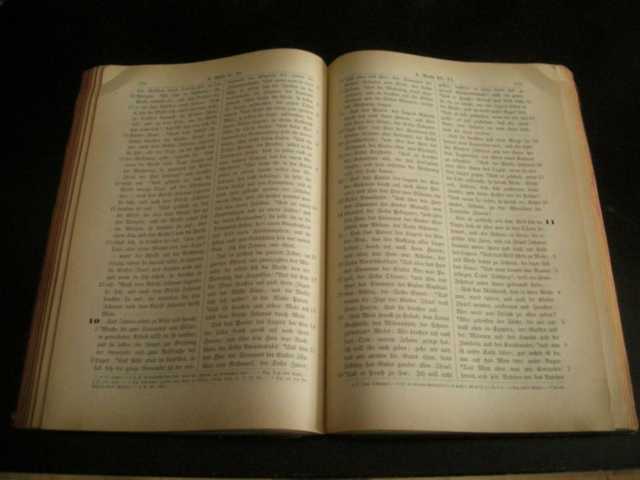 „Dein Wort ist Wahrheit !“
Johannes 17,17
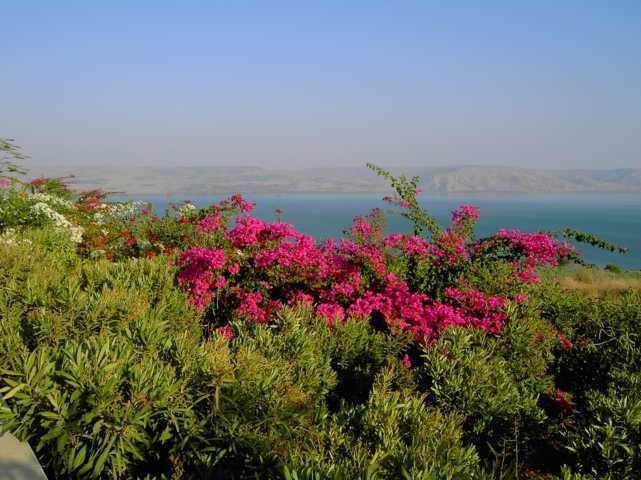 Das Gras ist verdorrt, 
die Blume abgefallen, 
aber das Wort unseres Gottes 
bleibt in Ewigkeit. 

(Jes 40,8)
Quellen und Bildlizenzen
GNU = GNU 1.2 or later 

Genaue Information zur Lizenz GNU FDL:
http://en.wikipedia.org/wiki/Wikipedia:Text of_the_GNU_Free_Documentation_License
CCA
Genaue Information zur Lizenz Creative Commons (CC):
http://en.wikipedia.org/wiki/Creative_Commons
FB = Freies Bild (public domain)RL = Roger LiebiBibelzitate: Elberfelder 1905 (leicht überarbeitet von RL)